Seth A, Kumar V, Singh VP, Kumar D, Varma P, Rastogi V
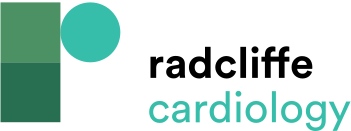 A Comparison of the Features of Myval and the SAPIEN 3 Balloon Expandable Valve
Citation: Interventional Cardiology 2023;18:e12.
https://doi.org/10.15420/icr.2020.32
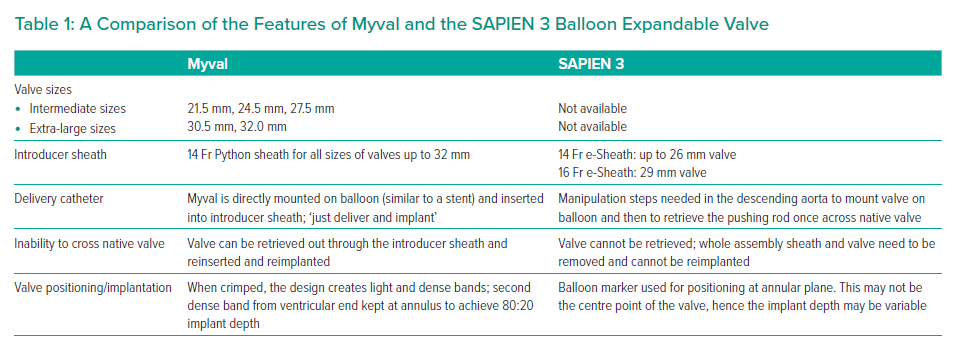